김용택의 참교육 이야기
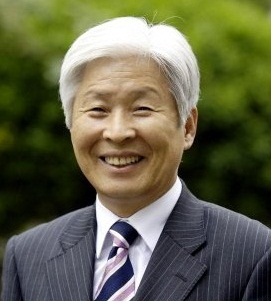 2011, 2012, 2013 티스토리 Best Blogger
책에 대한 한 줄의 서평
‘한 사람의 교사가 세상을 바꿀 수도 있다’
역사공부 왜 하지?한남대학교 역사교육학과 강의안
김일성 주체사상을 우리 아이들이 배우고 있습니다
8.15가 건국절인가?이승만이 영웅이면 4. 19는 뭔가? 5. 16이 혁명이면  4. 19는 쿠데타인가? 뉴라이트의 정체 : 친일세력의 정체 일제에 은혜를 입은 세력 – 새누리당의 정체
[Speaker Notes: 세계각지에서 온 구호자금을 통해 무료로 공급되는 약품의 일종
아프리카 방방곡곡으로 보내져 설사로 고생하는 아프리카 난민들에게 나누어 줄 설사약, 900원
구글 전기차]
새누리당의 정체성
새누리당의 정체성
교과서에 주체사상…?검인정교과서 검수한 교육부,감독관청, 가르친 교사=> 국가 보안법 위반?
[Speaker Notes: 세계각지에서 온 구호자금을 통해 무료로 공급되는 약품의 일종
아프리카 방방곡곡으로 보내져 설사로 고생하는 아프리카 난민들에게 나누어 줄 설사약, 900원
구글 전기차]
역사란 무엇인가
1. (事實인가?)/  2. 史實인가?
사관(史觀)
[Speaker Notes: 여성이나 아이들이 쉽게 물을 운반할 수 있고 
고장이 나지 않아 물 부족국가에서 사용이 용이하도록 했습니다.
최대 50리터까지 채울 수 있다니 물이 부족한 국가에서는  무척 유용한 제품입니다.]
사관(史觀)에 따라 다르게 보이는 역사
실증사관: 과거의 객관적이고 분명한 사실만을 역사로 
             인식하는 사관
식민사관: 제국주의 국가가 식민지배의 학문적 기반을 
             확고히 하기 위하여 조작해낸 사관
민족사관: 식민사학에 대항하여 자민족의 우수성과
             주체적 발전을 강조하는 사관  
민중사관, 유물사관, 순환론적 사관, 문명사관, 
역사주의사관,우연사관, 영웅주의 사관, 기독교사관, 
불교사관, 유교사관…
[Speaker Notes: 페루 리마
매일 식수를 96리터나 만들어내고 있다. 이렇게 만들어진 식수는 지역 주민들이 무료로 마시거나 물통에 담아갈 수 있도록 제공되고 있다. 비가 잘 오지 않아서 식수가 항상 부족한 지역 주민들에게는 최고의 오아시스가 아닐 수 없다.]
이데올로기(Ideologie)가 된 역사
뜻 : 행동 따위를 이끄는 관념이나 신념의 체계 
 
인간의 의식이 그들의 존재를 규정하는 것이 아니라 인간의 사회적 존재가 그들의 의식을 규정한다-마르크스

역사가 이데올로기가 되면… 반공교육, 유신교육
[Speaker Notes: 페루 리마
매일 식수를 96리터나 만들어내고 있다. 이렇게 만들어진 식수는 지역 주민들이 무료로 마시거나 물통에 담아갈 수 있도록 제공되고 있다. 비가 잘 오지 않아서 식수가 항상 부족한 지역 주민들에게는 최고의 오아시스가 아닐 수 없다.]
종교의 이데올로기(Ideologie)화
목불-철불-동불-금동불- 금불…  

제정일치시대- 정교분리 

고려시대 - 승과제도

종교인 과세문제
[Speaker Notes: 페루 리마
매일 식수를 96리터나 만들어내고 있다. 이렇게 만들어진 식수는 지역 주민들이 무료로 마시거나 물통에 담아갈 수 있도록 제공되고 있다. 비가 잘 오지 않아서 식수가 항상 부족한 지역 주민들에게는 최고의 오아시스가 아닐 수 없다.]
국사교과서 국정화 무엇이 문제?
대한민국헌법 제 31조 

④ 교육의 자주성·전문성·정치적 중립성 및     대학의 자율성은 법률이 정하는 바에     의하여 보장된다.
교과서 이대로 좋은가?
시대구분
 - 고대, 중세, 근대, 현대
 - 고대 노예제 사회, 중세사회, 봉건제사회, 
   자본제 사회, 공산주의 사회 
고대, 중세, 근대, 현대… 
사건중심, 원인, 경과, 결과… 암기하는 교육
역사교육 이대로 좋은가?
역사란 나는 찾는 교육

부끄러운 역사는 감추는가? 

가난한 집의 새끼양을 뺏아 손님을 대접하는 자여!

당신이 바로 그사람입니다
나는 누구인가
나, 우리, 가족의 역사

지역사회, 고장의 역사

‘서경천도’를 주제로 토론

‘삼국통일’ 을 주제로 토론- 왜 안되지?
교육의 중립성이 가능한가?
대한민국헌법 제 31조 

④ 교육의 자주성·전문성·정치적 중립성 및     대학의 자율성은 법률이 정하는 바에     의하여 보장된다.
이데올로기와 종교
이데올로기가 된 종교
불상에 숨겨진 진실   - 목불 – 철불 – 동불 – 금동불 - 금불
자본주의와 종교는 공존할 수 있는가?
기독교 : 공유사상 
자본주의 : 사유사상
변증법적 유물론
변화와 연관의 법칙
양질전화의 법칙
대립물의 통일과 투쟁의 법칙
부정의 부정의 법칙
범주, 원인과 결과, 본질과 현상, 내용과 형식, 필연성과 우연성, 일반적인 것과 개별적인 것, 가능성과 현실성
철학이란무엇인가
물질과 의식의 관계에서 어느 것이 일차적이고 어느 것이 2차적인가?

인간이 물질세계를 인식할 수 있는가, 없는가?
철학이란무엇인가
관념철학 : 정신이 1차적이고, 물질이 2차적
                 실용철학(Pragmatism), 실존철학,
                 분석철학(신실증철학), 신학철학

유물철학 : 물질이 1차적이고 정신이 2차적
                 (현상과 본질, 부분과 전체, 형식과 내용,
                  원인과 결과, 우연과 필연)
학교는 왜 철학을 가르치지 않는가?
학교교육의 목표 : 정직, 근면, 성실
자본의 논리가 교과서 속에… 
일제 강점기 시대
독재정권. 유신정권 : 이데올로기로 기능
학교가 추구하는 가치
교육은 상품이 아닌 공공재다
이기적인 인간 – 사회적인 인간 길러야
경쟁이 아닌 더불어 사는 가치관
교실문화 바뀌어야 한다
[Speaker Notes: 인성 : 단순히 이웃을 배려하고 나누며 살자는 윤리적 기초 인성의 수준을 넘어 비판적이면서도 합리성을 중시하는 과학적 태도, 자연으로부터 배우는 정직성, 자연의 진실을 추구하는 과학자의 성실성, 동료를 배려하고 후진을 양성하는 과학자의 협동정신 등 과학을 통해서 배울 수 있는 수준 높은 인성을 의미한다. (교육과학기술부,2009)
창의∙인성 : 창의성 교육과 인성 교육의 각자의 독자적인 기능과 역할을 강조하면서 두 요소의 유기적인 결합으로 올바른 인성을 가진 창의적인 인재를 양성하는 창의·인성 교육을 제시(문용린,2010)]
감사합니다.